Krakow, Summer 2011
Partially Ordered Sets
Basic Concepts


William T. Trotter
trotter@math.gatech.edu
Formal Definition and Examples
A partially ordered set or poset  P  is a pair  (X, P)  where  P  is an reflexive, antisymmetric and transitive binary relation on  X.  The set  X  is called the ground set and members of  X  are called elements or points.  The binary relation  P  is called a partial order on  X.

Example  Let  X = {1,2,3,4,5,6} and P = {(1,1), (2,2), (3,3), (4,4), (5,5), (6,6), (6,1), (6,4), (1,4), (6,5), (3,4), (6,2).  Then  P  is partial order on  X, and  (X,P)  is a poset.
Natural Examples of Posets
Example  Let  X  be a family of sets and let  (A,B)  belong to  P  if and only if  A  is a subset of  B.
Example  Let  X  be a set of positive integers and let  (m, n)  belong to  P  if and only if  m  divides  n  without remainder.
Example  Let  X  be a set of real numbers and let  (x, y)  belong to  P  if and only if  x ≤ y in  R.   In this case,  P  is a total order (also called a linear order), i.e., for every  x, y  in X, either  (x, y) or  (y, x)  belongs to  P.
Alternative Notation
When  R  is a binary relation on a set  X, we can write  x R y  as shorthand for (x, y) belongs to  R.

With partial orders, it is natural to write  x ≤ y  in  P  as a substitute for  x P y  and  (x, y)  belongs to  P.  When the meaning of  P  is clear, we just write  x ≤ y.

Example   Let  X = {1,2,3,4,5,6} and P = {(1,1), (2,2), (3,3), (4,4), (5,5), (6,6), (6,1), (6,4), (1,4), (6,5), (3,4), (6,2).   Then  6 ≤ 5  in  P.  Note that dropping the reference to  P  is dangerous when the elements of the ground set are real numbers.
Symbols for Partial Orders
Several other symbols besides ≤ have gained wide spread use in denoting partial orders.  Here are two popular examples:
                             µ   and   ¹  
Of course, the first of these is traditionally used in discussing a family of sets partially ordered by set inclusion.
The notation  y ≥ x  means the same thing as  x ≤ y.  Also,  we write  x < y  and  y > x  when  x ≤ y  and  x ≠ y.
Notation and Terminology
Distinct points  x  and  y  are comparable if either  x  ≤  y  in  P  or  y  ≤  x  in  P.  Else they are incomparable.

y  covers  x  when  x < y  in  P  and there is no  z  with  x < z < y  in  P.   When  y  covers  x, we also say  x  is covered by  y.

x  is a minimal point when there is no  y  with  x  <  y  in  P.

x  is a maximal point when there is no  y  with  x  >  y  in  P.
A Concrete Example
Example  Let  X = {1,2,3,4,5,6} and P = {(1,1),(2,2),(3,3), (4,4), (5,5), (6,6), (6,1), (6,4), (1,4), (6,5), (3,4), (6,2)}.
Then  
6  and  3  are minimal elements.
2, 4  and  5  are maximal elements.
4  is comparable to  6.
2  is incomparable to  3.
1  covers  6  and  3  is covered by  5.
4  >  6  but  4  does not cover  6, since  6 < 1 < 4.
Cover Graphs and Comparability Graphs
There are two graphs associated with a poset  P in natural way.  Both have as their vertex set the set of elements of  P.  The cover graph  cov(P)  has an edge  xy  when  x  is covered by  y  in  P.  The comparability graph  comp(P) has an edge  xy  when either  x < y  in  P  or  y < x  in  P.
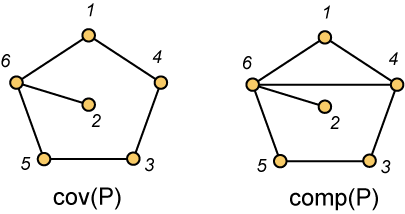 X = {1,2,3,4,5,6} and P = {(1,1),(2,2),(3,3), (4,4), (5,5), (6,6), (6,1), (6,4), (1,4), (6,5), (3,4), (6,2)}.
Diagrams of Posets
A drawing (usually with straight lines for edges) of the cover graph of a poset  P  is called a poset diagram (or just a diagram) for  P  when the vertical height of  y  in the plane is higher than the vertical height of  x  in the plane whenever  y  covers  x  in  P.
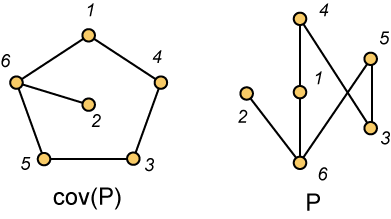 X = {1,2,3,4,5,6} and P = {(1,1),(2,2),(3,3), (4,4), (5,5), (6,6), (6,1), (6,4), (1,4), (6,5), (3,4), (6,2)}.
Chains in a Poset
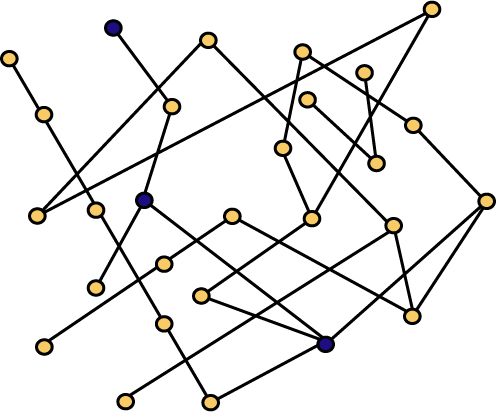 A set  C  of points in a poset is called a chain if every pair of points in the set is comparable.  Here, the blue points are a chain.
Maximal and Maximum Chains
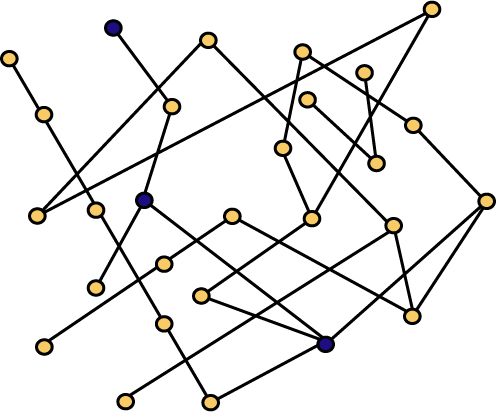 A chain is maximal if it is not a proper subset of another chain.  A chain is maximum if no other chain has more points.  The cardinality of a maximum chain is the height.
Dual Dilworth – A Folklore Theorem
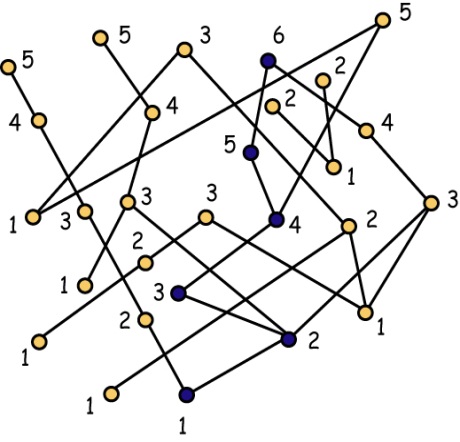 Theorem  A poset of height  h  can be partitioned into  h  antichains.
Proof of Dual Dilworth
Proof   For each  i,  let, Ai  consist of those elements  x  from  P  for which the longest chain in  P  with  x  as its largest element has  i  elements.    Evidently, each  Ai  is an antichain.  Furthermore, the number of non-empty antichains in the resulting partition is just  h, the height of  P.   Also, a chain  C  of size  h  can be easily found using back-tracking, starting from any element of  Ah.
Algorithm   A1  is just the set of minimal elements of  P.  Thereafter,  Ai+1  is just the set of minimal elements of the poset resulting from the removal of  A1, A2, …, Ai.
Antichains in a Poset
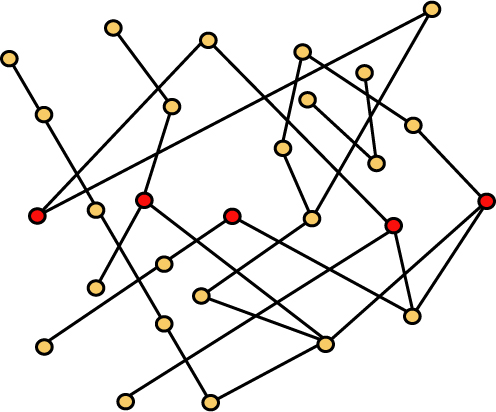 A set  A  of points in a poset is called an antichain if every pair of points from the set is incomparable.  In this picture, the red points form an antichain.
Maximal and Maximum Antichains
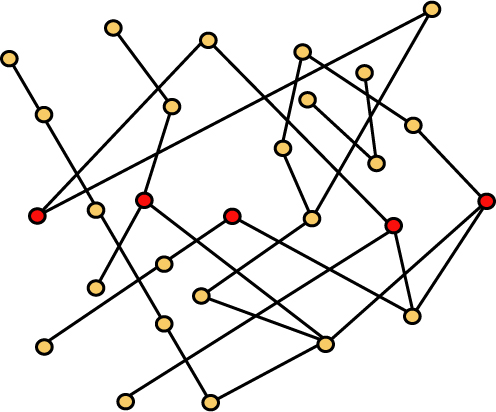 An antichain is maximal if it is not a proper subset of another antichain.  An antichain is maximum if no other antichain has more points.  The cardinality of a maximum antichain is the width.
Dilworth’s Theorem (1950)
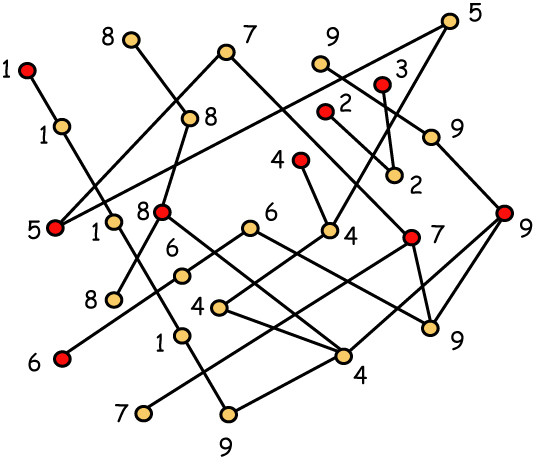 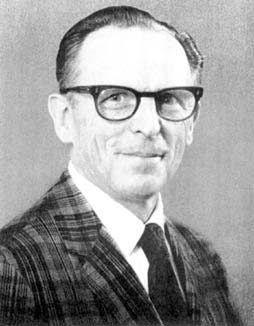 Theorem  A poset of width  w  can be partitioned into  w  chains.
The Proof of Dilworth’s Theorem (1)
Proof  True when  width  w  =  1 and thus when  |P|  =  1.  Assume valid when  |P|  ≤  k.   Then consider a poset  P  with  |P|  =  k + 1.
For each maximal antichain  A, let  D(A) =  {x :  x < a  for some  a  in  A}, and  U(A) =  {x :  x > a  for some  a  in  A}.  Evidently,  P = A    D(A)  U(A)  is a partition into pairwise disjoint sets.
The Proof of Dilworth’s Theorem (2)
Case 1.  There exists a maximum antichain  A with both  D(A) and  U(A) non-empty.
Label the elements of  A  as  a1, a2, …, aw.  Then apply the inductive hypothesis to A   D(A), which has at most  k  points, since  U(A)  is non-empty.  WLOG, we obtain a chain partition  C1, C2, …, Cw  of  A   D(A)  with ai the greatest element of  Ci  for each  i  = 1, 2, …, w.
The Proof of Dilworth’s Theorem (3)
Then apply the inductive hypothesis to A   U(A).  WLOG, we obtain a chain partition  C’1, C’2, …, C’w with ai the least element of  C’i  for each  i.  Then  Ci  C’i  is a chain for each  i  = 1, 2, …, w  and these  w  chains cover  P.
Case 2.  For every maximum antichain  A, at least one of  D(A)  and  U(A)  is empty.
Choose a maximal element  y.  Then choose a minimal element  x  with  x  ≤  y  in  P.   Note that we allow  x  =  y.   Regardless, C = {x, y}  is a chain – of either one or two points - and the width of  P  -  C  is  w – 1.  Partition  P  -  C into  w – 1 chains, and then add chain  C  to obtain the desired chain partition of  P.
Algorithmic Approach - Fulkerson
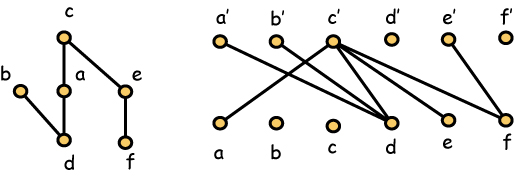 Associate with  P  a bipartite graph with  xy’ an edge whenever  x < y  in  P.

Find a maximum matching.  For example, use a network flow algorithm.
Chain Partition and Width
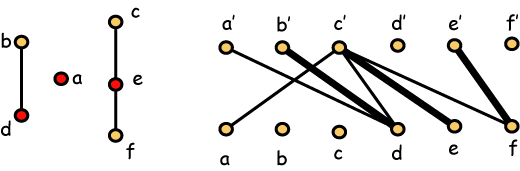 When  xy’  is one of the edges in the maximum matching, x  will be covered by  y  in the chain partition. 

Each chain contains a point  x  where  x  is reachable but  x’  is not.  They form an antichain.
Chromatic Number and Clique Size
Definition  The maximum clique size of a graph  G, denoted  ω(G), is the largest integer  k  for which  G contains a clique of size  k.   The chromatic number of  G, denoted  χ(G),  is the smallest integer t  for which the vertices of  G  can be colored with  t  colors so that adjacent vertices always receive different colors.  Clearly, 

                    χ(G) ≥ ω(G)  

for any graph  G.
A Classic Result of Erdős
Definition  The girth of a graph  G  is the smallest integer  g  so that  G  contains a cycle on  g  vertices.   When the girth of  G  is  4  or more, the maximum clique size of  G  is at most  2.

Theorem (Erdős)  For every pair  g, t of positive integers, there is a graph  G  so that the girth of  G is larger than  g  and the chromatic number of  G  is at least  t.

In particular,  for every integer  t,  there is a graph  G  with  ω(G) = t and  χ(G) > t.
Perfect Graphs
Definition   A graph  G  is perfect when  χ(H) = ω(H), for every induced subgraph  H  of  G.

Remark   Accordingly,  Dilworth’s theorem may be viewed as the assertion that comparability graphs are perfect.  Similarly, the dual version just asserts that incomparability graphs are perfect.
Another Proof of Dilworth’s Theorem
Theorem (Lovász)  A graph  G  is perfect if and only if its complement is perfect.

Remark  Dilworth’s theorem follows then as an immediate corollary to the trivial dual version on height.
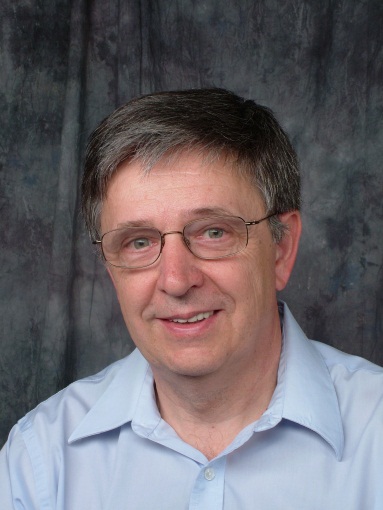 Yet Another Proof of Dilworth’s Theorem
Theorem (Gallai-Millgram)  Let  G  be an oriented graph with indepence number  s  and let  P1, P2, …, Pt  be oriented paths that are pairwise disjoint and cover all vertices of  G.  Then there is a covering of the vertices of  G  by pairwise disjoint paths  Q1, Q2, …, Qn  with  n ≤  s  so that for each  i = 1, 2, …, n,  if  x  is the last vertex of Qi, there is some  j  with  1 ≤ j ≤ t  so that  x  is the last point on  Pj.
Outline of the Proof
By induction on the number of vertices in  G.  WLOG, t = s+1.  Otherwise, delete one path and apply induction to the subgraph covered by the remaining graph.  Now consider the set  T consisting of the  s+1  terminating points of the paths.  This is not an independent set so we may assume that there is an oriented edge from the terminating point  x2  of  P2  to the terminating point x1   of  P1.  The path  P1  cannot be trivial so let  u1  be the predecessor of  x1.  Remove  x1  and apply induction.  If  u1  is used, add  x1.  Otherwise, if  y2  is used, again add x1.  If neither is used, then at most  s-1 paths are used.  Add  x1  as a path.
Linear Extensions
Let  L  be a linear order on the ground set of a poset  P.  We call  L  a linear extension of  P  if  x > y  in  L  whenever  x > y  in  P.
Example   L1  and  L2  are linear extensions of the poset  P.
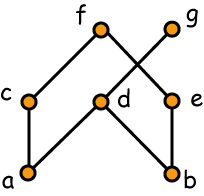 L1 = b < e < a < d < g < c < f
L2 = a < c < b < d < g < e < f
Realizers of Posets
A family  F  = {L1, L2, …, Lt}  of linear extensions of  P  is a realizer of  P  if  P  =   F, i.e., whenever  x  is incomparable to  y  in  P, there is some  Li  in  F  with  x  >  y  in  Li.
L1 = b < e < a < d < g < c < f
L2 = a < c < b < d < g < e < f
L3 = a < c < b < e < f < d < g
L4 = b < e < a < c < f < d < g
L5 = a < b < d < g < e < c < f
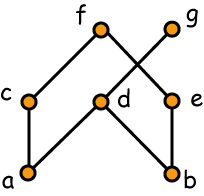 Every Poset Has a Realizer
Lemma (Szpilrajn)   If  F  is the family of all linear extensions of  P, then  F  is a realizer of  P, i.e., whenever  x  is incomparable to  y  in  P, there is some  L  in  F  with  x > y  in  L.
Note  This lemma is completely trivial for finite posets.
Definition  We say a linear extension  L  reverses an incomparable pair  (x, y)  when  x > y  in  L.   When  P  is not a chain, a family  F  of linear extensions is a realizer of  P  if and only if for every incomparable pair (x, y), there is some extension  L in  F  so that  L reverses  (x, y).
The Dimension of a Poset
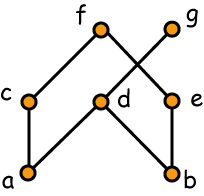 L1 = b < e < a < d < g < c < f
L2 = a < c < b < d < g < e < f
L3 = a < c < b < e < f < d < g
The dimension of a poset is the minimum size of a realizer.   This realizer shows   dim(P)  ≤  3.  In fact,
                             dim(P)  =  3
Basic Properties of Dimension
Dimension is monotonic, i.e., if  P  is a subposet of  Q, then  dim(P)  ≤  dim(Q).
dim(P)  is the least  t  so that  P  is a subposet of the cartesian product of  t chains.
dim(P × Q)  ≤  dim(P) + dim(Q)  for every  P  and  Q. 
dim(Pd)  =  dim(P), where  Pd  is the dual of  P, i.e.,  Pd  has the same ground set as  P  with  x > y  in  Pd  if and only if  x < y  in  P.
Three Easy Exercises
Exercise 1.  Dimension is “continuous”, i.e., if  x  is a point in  P, then  dim(P) ≤  1 +  dim(P – x).
Exercise 2.  If  x  is a minimal element in  P, y  a maximal element and  x  is incomparable to  y  in  P, then dim(P) ≤  1 +  dim(P – x- y). 
Exercise 3.  dim(P × Q)  ≤  dim(P) + dim(Q)  with equality holding when both  P  and  Q  have distinct greatest and least elements.
Standard Examples
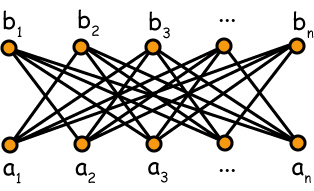 Sn
Fact  For  n  ≥  2,  the standard example  Sn  is a poset of dimension  n.
Note  If  L  is a linear extension of  Sn,  there can only be one value of  i  for  which  ai  >  bi  in  L.
Dimension is a Coloring Problem
Restatement  Computing the dimension of a poset is equivalent to finding the chromatic number of a hypergraph whose vertices are the set of all ordered pairs  (x, y)  where  x  and  y are incomparable in  P.  Here, no linear extension can reverse  (x1, y1),  (x2, y2)  and  (x3, y3).
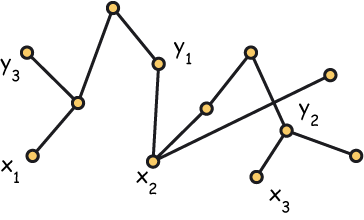 Testing  dim(P) ≤ 2
Fact   A poset  P  satisfies  dim(P) ≤ 2  if and only if its incomparability graph is a comparability graph.
Fact  Testing a graph on  n  vertices to determine whether it is a comparability graph can be done in  O(n4)  time.
Interval Orders
A poset  P  is an interval order if there exists a function  I  assigning to each  x  in  P  a closed interval  I(x)  = [ax, bx]  of the real line   R  so that   x  <  y  in  P  if and only if  bx  <  ay  in  R.
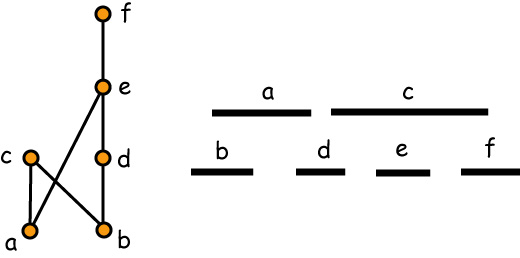 Characterizing Interval Orders
Theorem (Fishburn, ‘70)    A poset is an interval order if and only if it does not contain the standard example  S2.
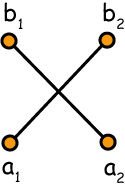 S2  =  2  +  2
Canonical Interval Orders
The canonical interval order  In  consists of all intervals with integer end points from  {1, 2, …, n}.
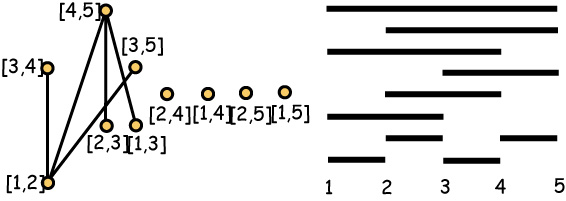 I5
Dimension of Interval Orders
Theorem (Bogart and Trotter)  For every  t, there exists an integer  n0  so that if  n > n0, then  dim(In)  >  t.
Proof  Let  F  be a realizer of  In.  For each  3-element set {i < j < k}, choose  L  from  F  with  [i, j] > [j, k]  in  L.  If  n  is sufficiently large compared to  |F|, it follows from Ramsey’s theorem that there is some  4-element subset  H = {i, j, k, l} and some  L  in  F  so that all 3-elements of  H  are associated with  L.  This requires
                   [i, j] > [j, k] > [k, l]  in  L
which is a contradiction since  [i, j] < [k, l]  in  P.
Dimension of Interval Orders
Theorem (Füredi, Rödl, Hajnal and WTT, ‘91) The dimension of the canonical interval order  In  is
             lg lg n  +  (1/2  -  o(1)) lg lg lg n

Corollary  The dimension of an interval order of height  h  is at most
             lg lg h  +  (1/2  -  o(1)) lg lg lg h
Sometime Large Height is Necessary
Observation  Posets of height  2  can have arbitrarily large dimension … but among the interval orders, large dimension requires large height.
Dimension of Interval Orders (2)
Note  The most important aspect of the preceding theorem is that there exist interval orders of large dimension.  In some sense, this is analogous to the statement that there exist triangle-free graphs with large chromatic number, since interval orders do not contain standard examples.
Dimension and Width (1)
Exercise (Hiraguchi)  If  C  is chain in a poset  P, then there exists a linear extension  L  of  P  with  x > y  in  L  whenever  x  is in  C  and  x  is incomparable to  y  in  P.
Corollary (Hiraguchi)   dim(P)  ≤  width(P), for every poset  P.
Proof  If  w  =  width(P), use Dilworth’s theorem to find a partition of  P  into  w  chains.  Then apply the exercise above to each of these chains to obtain a realizer of size  w.
Dimension and Width  (2)
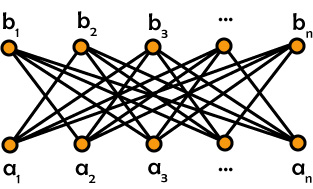 Note  The inequality  dim(P)  ≤  width(P)  is tight, since  dim(Sn) = width(Sn) = n.
Dimension and Width  (3)
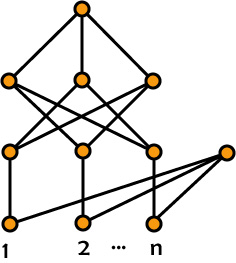 Exercise  For  n  ≥  2,  the dimension and the width of this poset is  n + 1.   When  n  ≥  3, it is irreducible, i.e., remove any point and the dimension drops to  n.
Dimension and Cardinality (1)
Theorem (Hiraguchi)   If  |P| ≥  4,  then  dim(P)  ≤  |P|/2.
Sketch of the proof.   It is relatively easy to show that for every poset  P  with  |P|  ≥  5, either 
a.  There exist  x, y  in  P such that  dim(P)  ≤  1 + dim(P – x – y). 
There exist  x, y, z, w  in  P  such that  dim(P)  ≤  2 + dim(P – x – y – z – w). 
As a result, it is straightforward to complete the proof by induction on |P|, once the result is known to hold for small values, say  |P|  ≤  5.
Dimension and Cardinality (2)
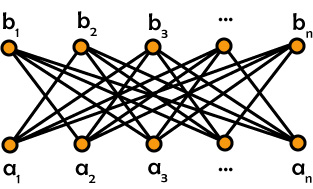 Note   The inequality  dim(P)  ≤  |P|/2  when  |P|  ≥  4  is tight, since for all  n  ≥  2,   dim(Sn)  =  n.
Dimension and Cardinality (3)
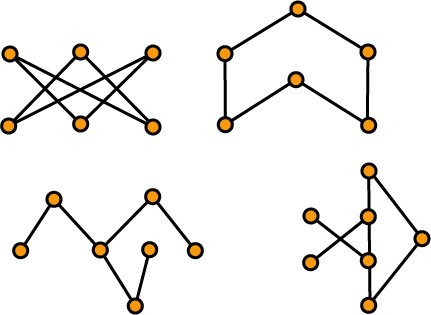 Fact  These posets are 3-irreducible, i.e., they have dimension  3  and the removal of any point lowers the dimension to  2.  The full list of all 3-irreducible posets is known.    It consists (up to duality) of  7  infinite families and  10  other examples.
Dimension and Cardinality (4)
Theorem  (Bogart and Trotter)  If  n  ≥  3  and  |P| = 2n, then  dim(P)  <  n  unless  P  is  Sn  except when  n  =  3  and  P  (or its dual) is the chevron.
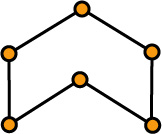 Remark  Most of the difficulty in proving this theorem comes just with establishing that  S8  is the only  4-irreducible poset on  8  vertices.   Once this is done, the full result follows from application of removal theorems.
Dimension and Cardinality (5)
Theorem  If  n ≥ 4  and |P|  ≤  2n + 1, then dim(P)  <  n  unless  P  contains  Sn. 
Note  The proof of this theorem is very lengthy, and no entirely complete version has ever been written down.   Part of the difficulty stems from the fact that it is difficult to show that there are no  4-irreducible posets on  9  points, but even if this is assumed – say on the basis of computer search, the general argument is still complicated.
Complements of Antichains (1)
Theorem (Kimble, Trotter)  If  A  is an antichain in P,  then  dim(P) ≤  max{2, |P – A|}.
Sketch of the Proof  The argument is by induction starting with the case  |P  -  A|  = 2.  This is a very elementary argument but one that is simplified by the following basic property of dimension.
Lemma   Suppose  P  and  Q  are posets and that  x  is a point in  P.  Form a new poset  R  by deleting the point  x  and replacing it by the poset  Q, i.e.,  if  u < x in  P,  then  u < y  in  R  for every  y  in  Q (similar statement for  v > x).  Then  dim(R)  =  max{dim(P), dim(Q)}.
Complements of Antichains (2)
Note  Trotter gave a complete “forbidden subposet characterization” of the inequality.  When  n  ≥  4, there is a family  Fn  consisting of  2n – 1 irreducible posets so that if  P is a poset consisting of an antichain  A  and  n  other points, then  dim(P)  <  n  unless  P  contains one of the posets from  Fn.  The standard example  Sn  is one of these posets.
Complements of Antichains (3)
Remark    We can combine the preceding two inequalities:
      a.  dim(P)  ≤  width(P).
      b.   If  A  is an antichain  in  P, then  
                dim(P)  ≤  max{2, |P-A|}.
to obtain a simple proof of Hiraguchi’s inequality:
       c.  dim(P)  ≤  |P|/2  when  |P|  ≥  4.
Removable Pair Conjecture
Conjecture   If  |P| ≥  3,  then there exist  x, y  in  P such that
           dim(P)  ≤  1 + dim(P – x – y). 
Note  It was also conjectured that the removal of any critical pair decreases dimension by at most  1.  This was disproved by Reuter with a poset of dimension  4.   Subsequently, Kierstead and WTT constructed counterexamples for every dimension  5  or greater.
Reuter’s Counterexample
Exercise   This poset has dimension  4  and  (x, y)  is a critical pair whose removal leaves a subposet of dimension  2.
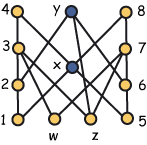 More General Counterexamples
Exercise   For every  n  ≥  3, this poset has dimension  n + 2  and  (x, y)  is a critical pair whose removal leaves a subposet of dimension  n.
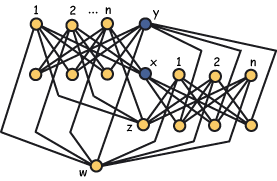 Removable Pair Conjecture – Strong Forms
Conjecture   If  |P| ≥  3,  then for every  x, there exists some  y  distinct from  x  such that
           dim(P)  ≤  1 + dim(P – x – y). 
Conjecture   If  |P| ≥  3,  then there is some critical pair  (x, y)  in  P  such that
           dim(P)  ≤  1 + dim(P – x – y).